Radhika Nandur Bukkapatnam MD FACC
ATRIAL FIBRILLATION
DEFINITION
Irregular, chaotic heart rhythm that comes from the left atrium or the pulmonary veins.
Paroxysmal
Persistent
Chronic
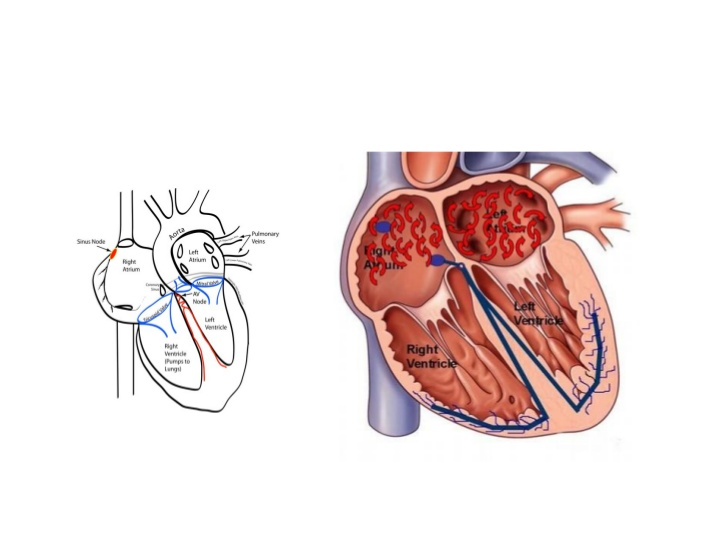 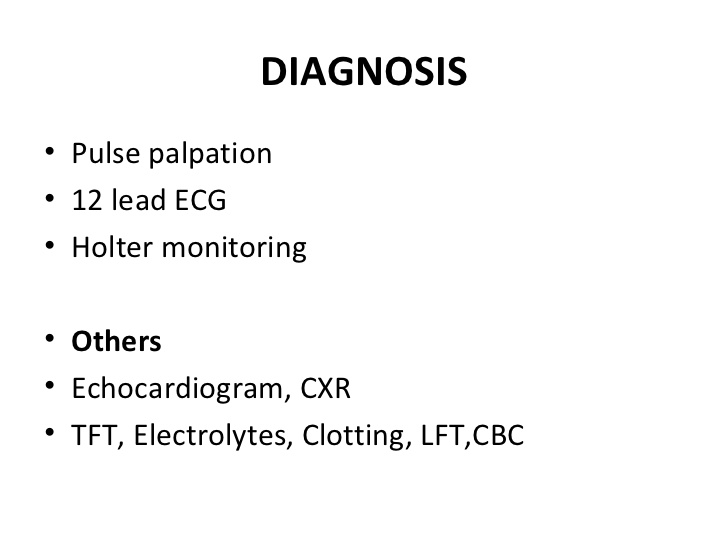 Normal ECG
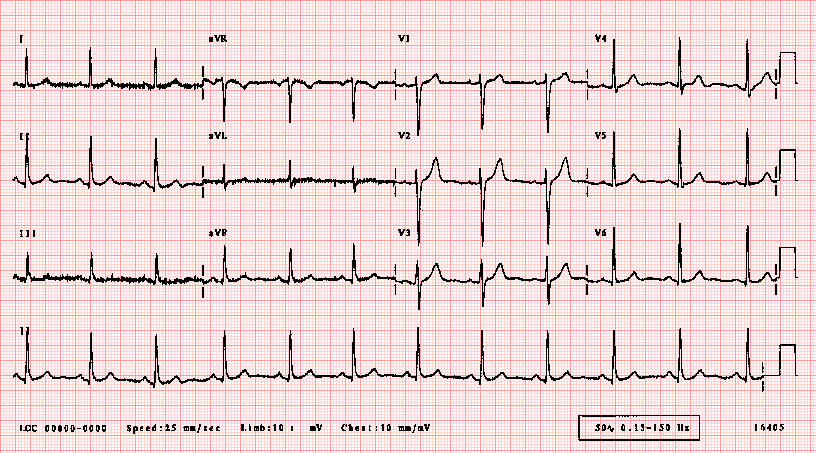 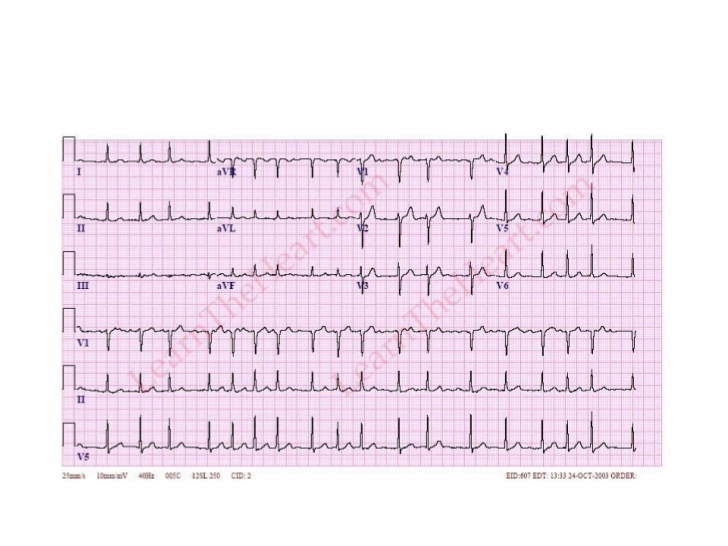 Atrial Fibrillation
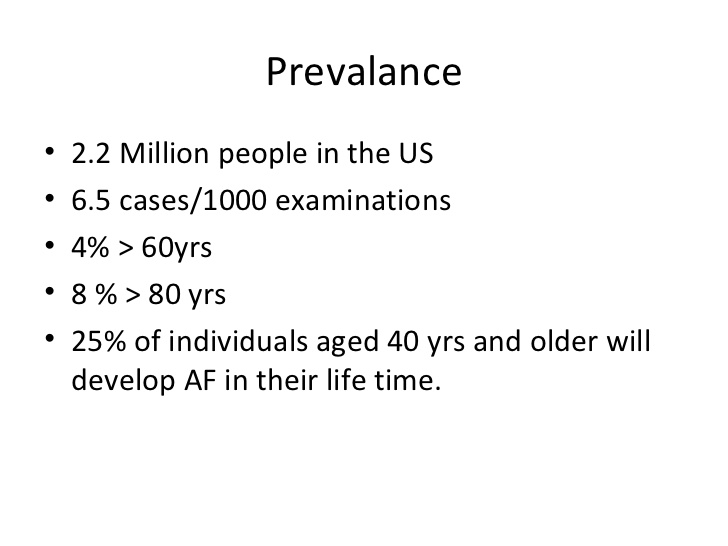 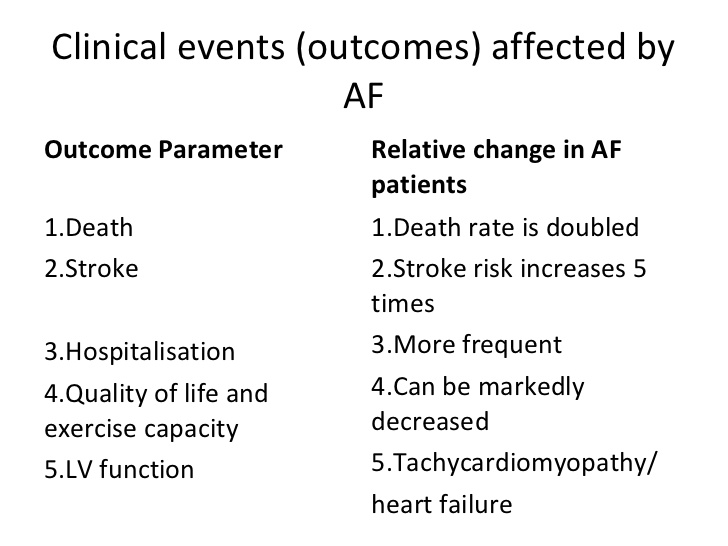 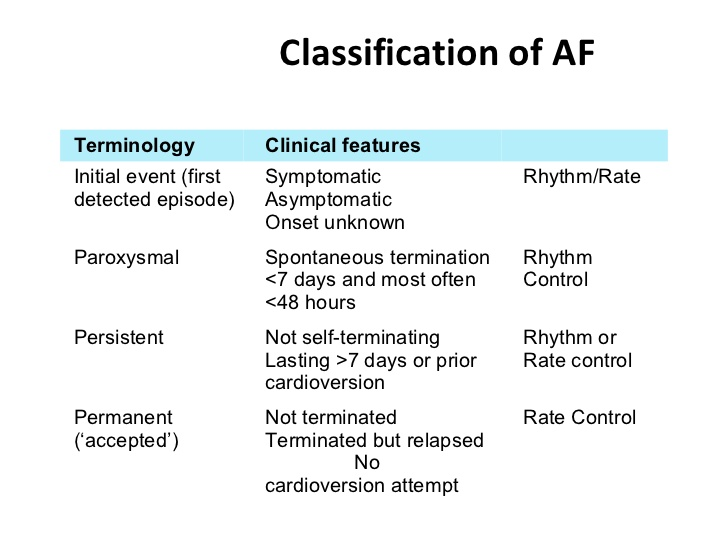 What causes A fib
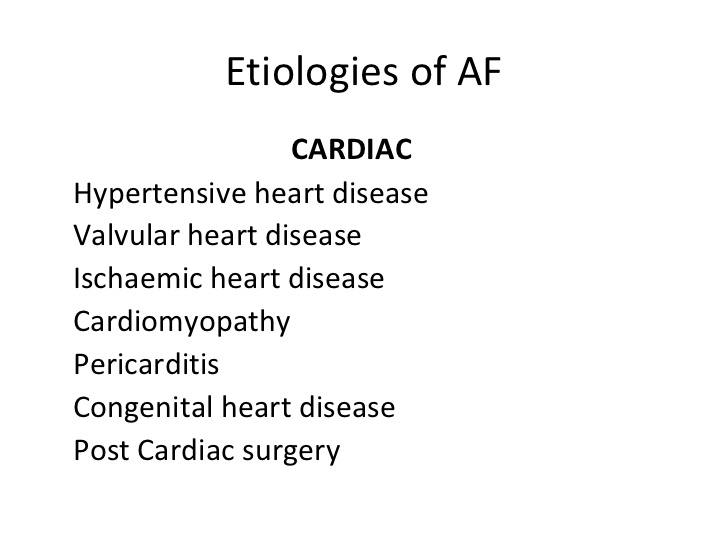 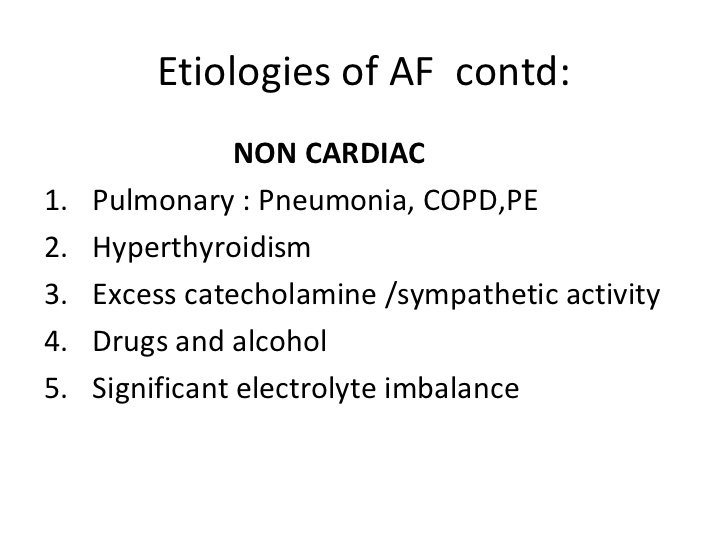 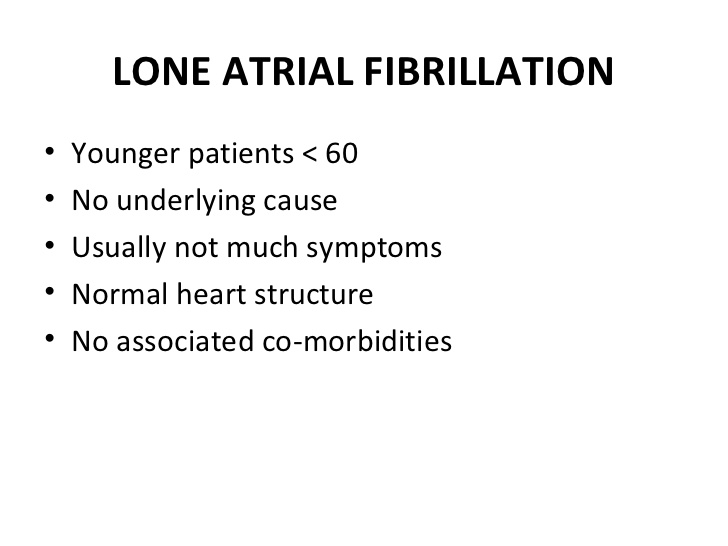 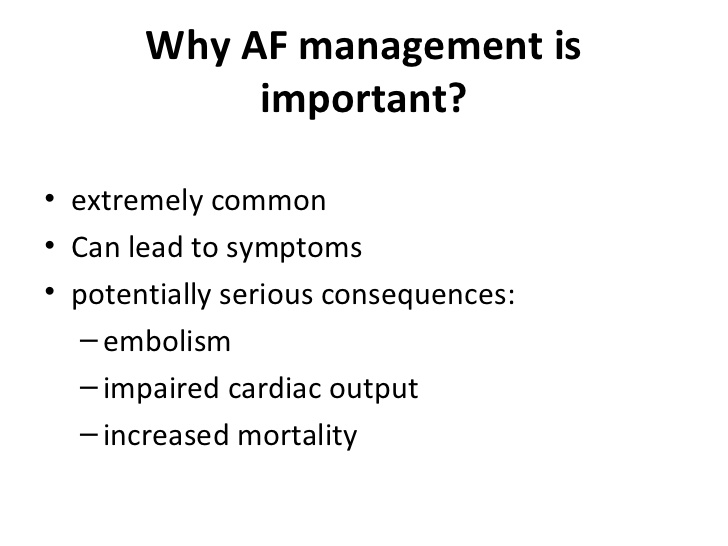 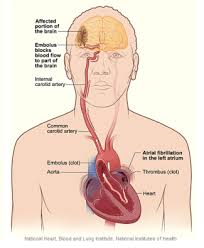 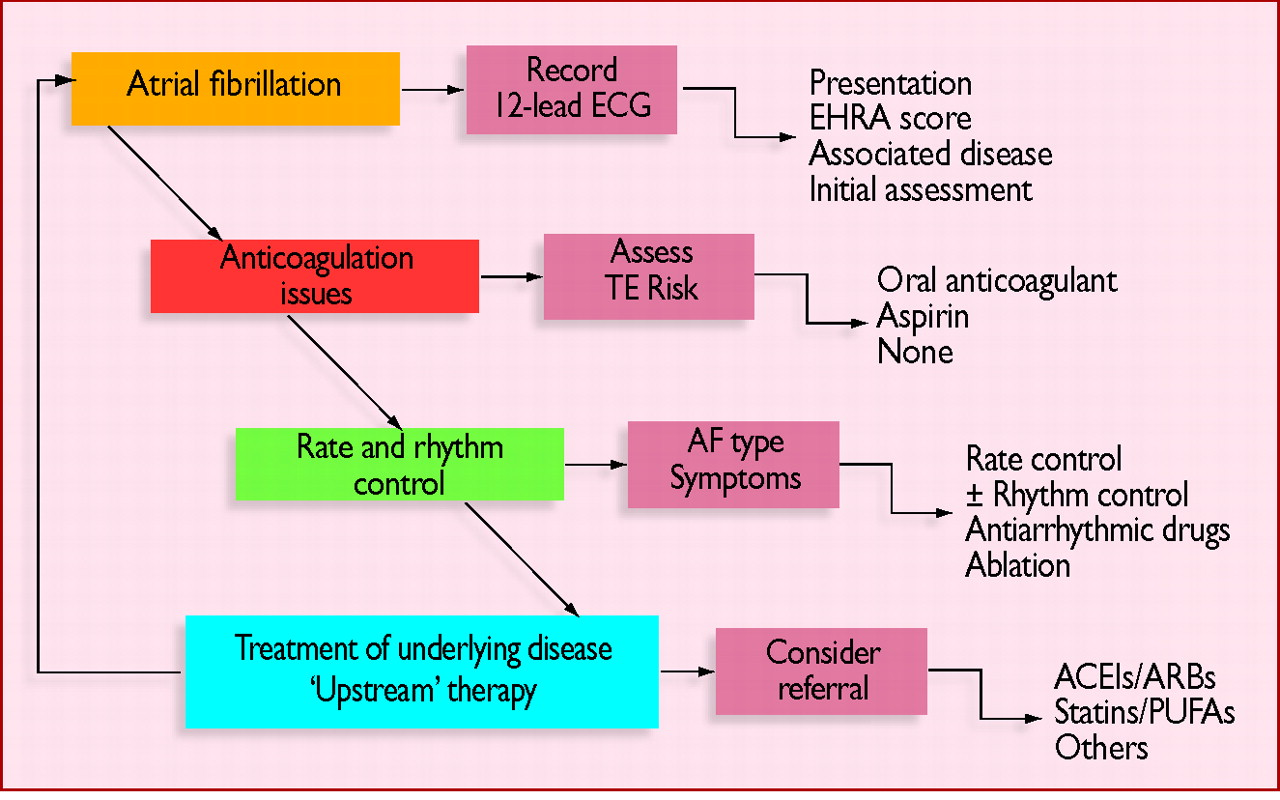 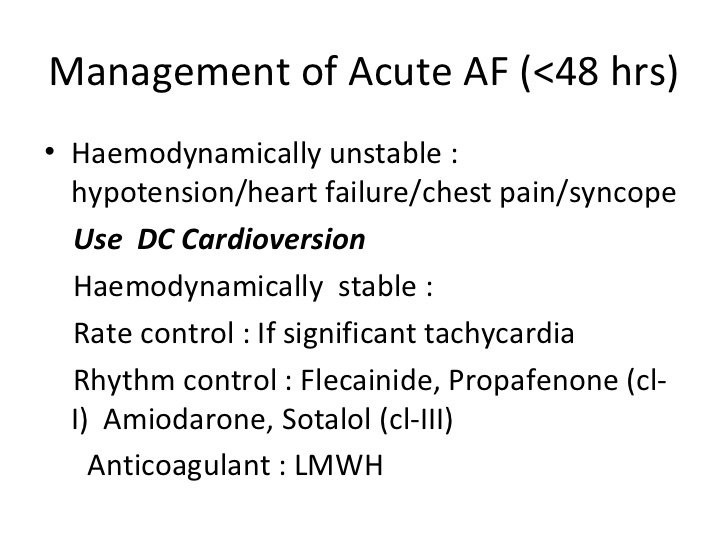 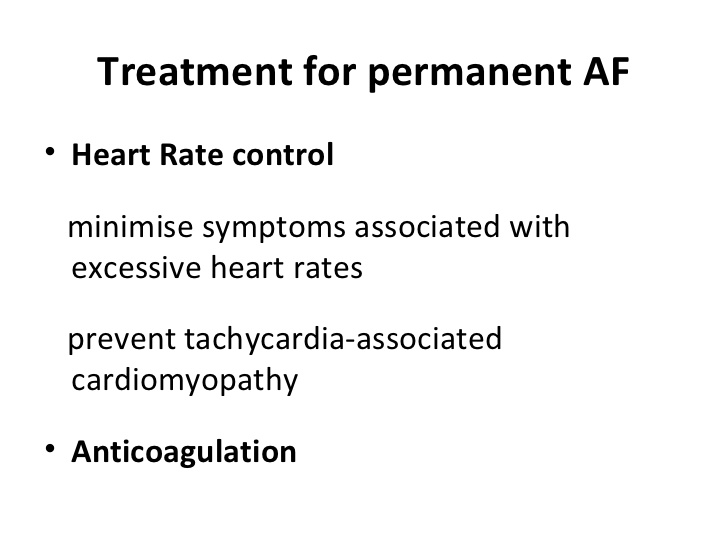 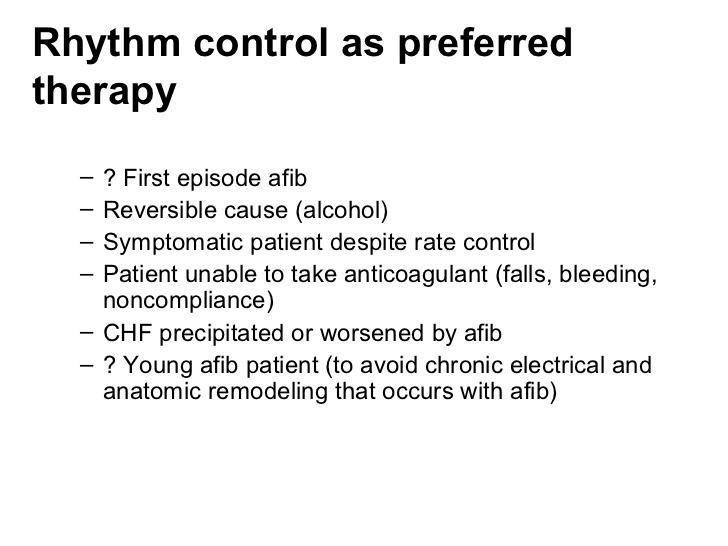 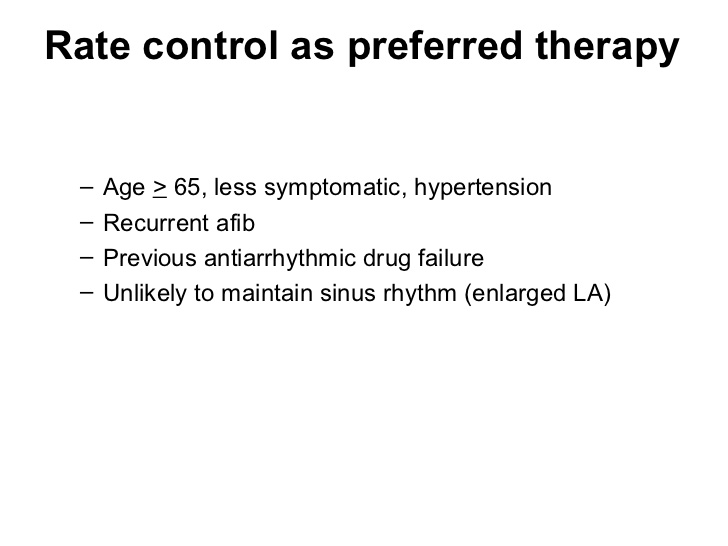 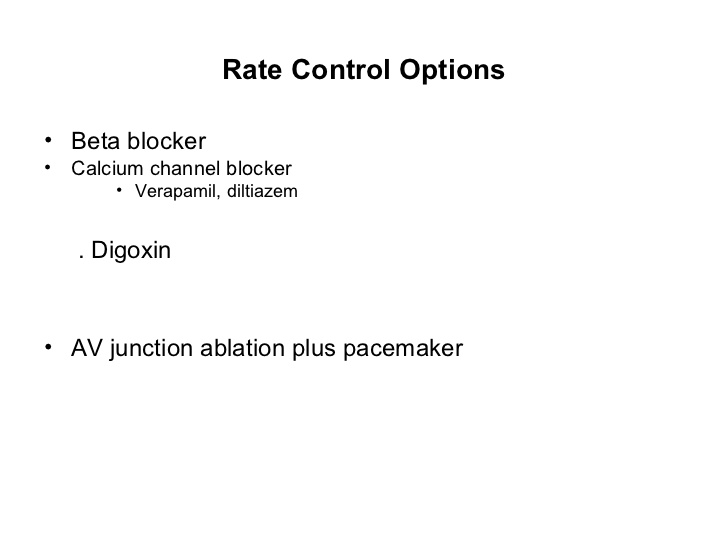 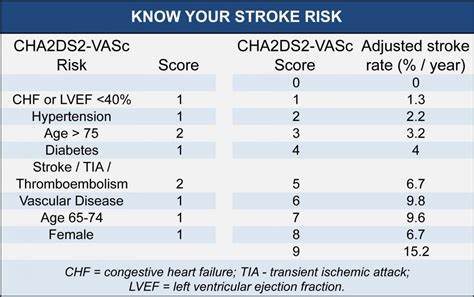 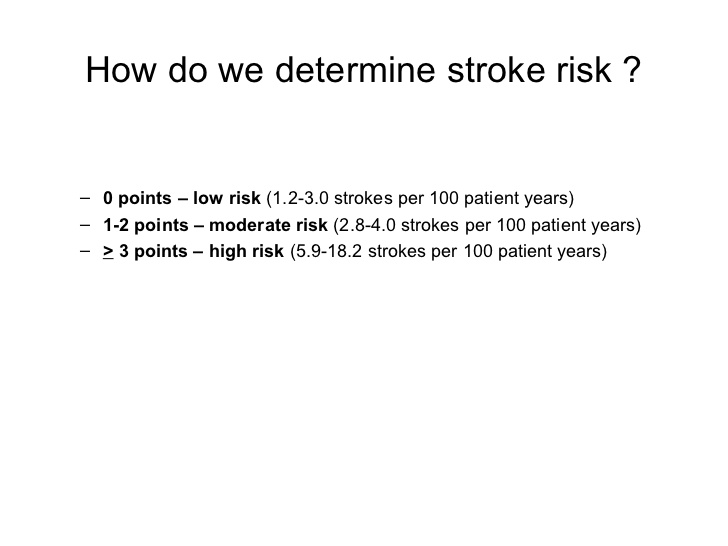 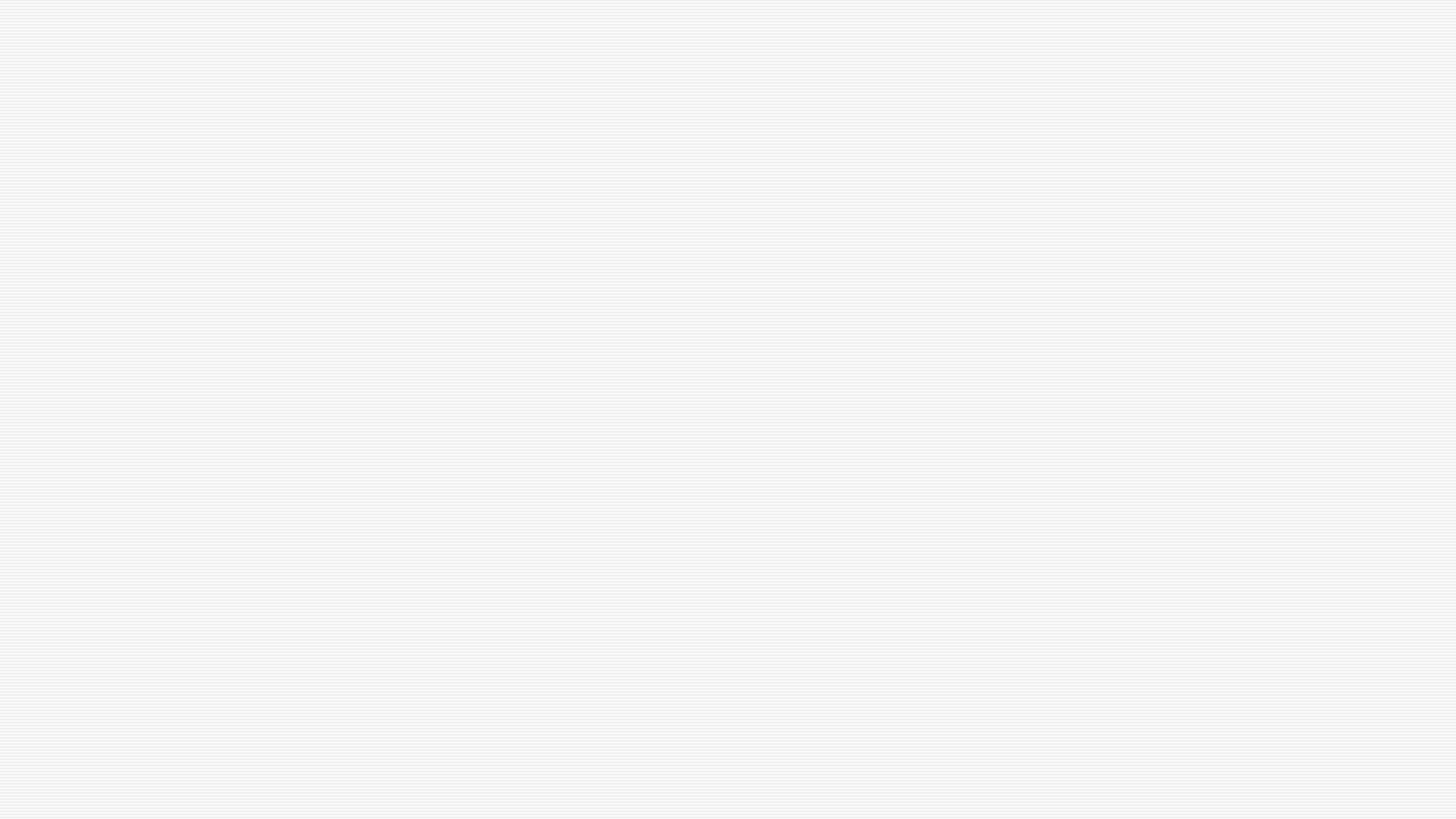 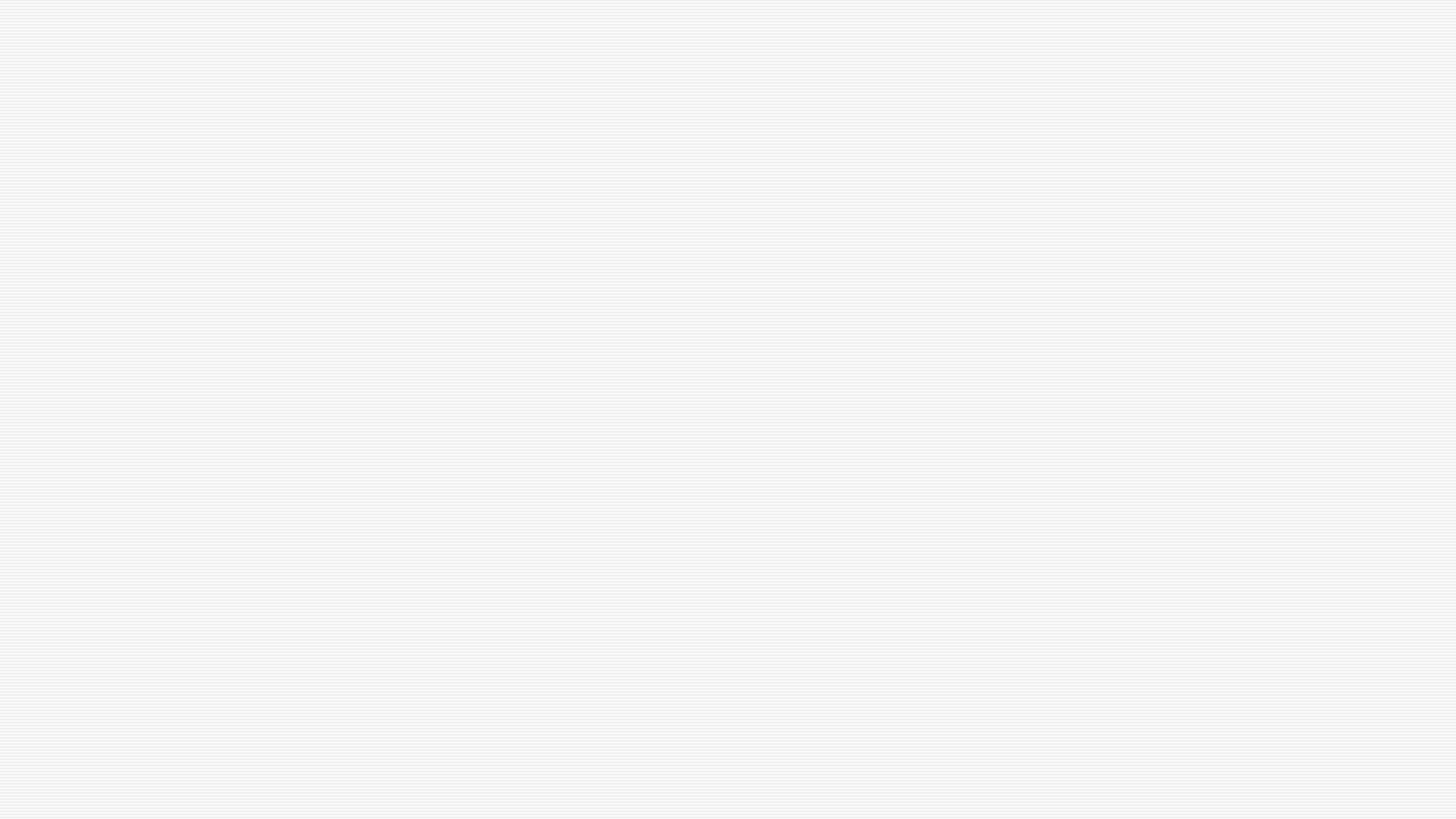 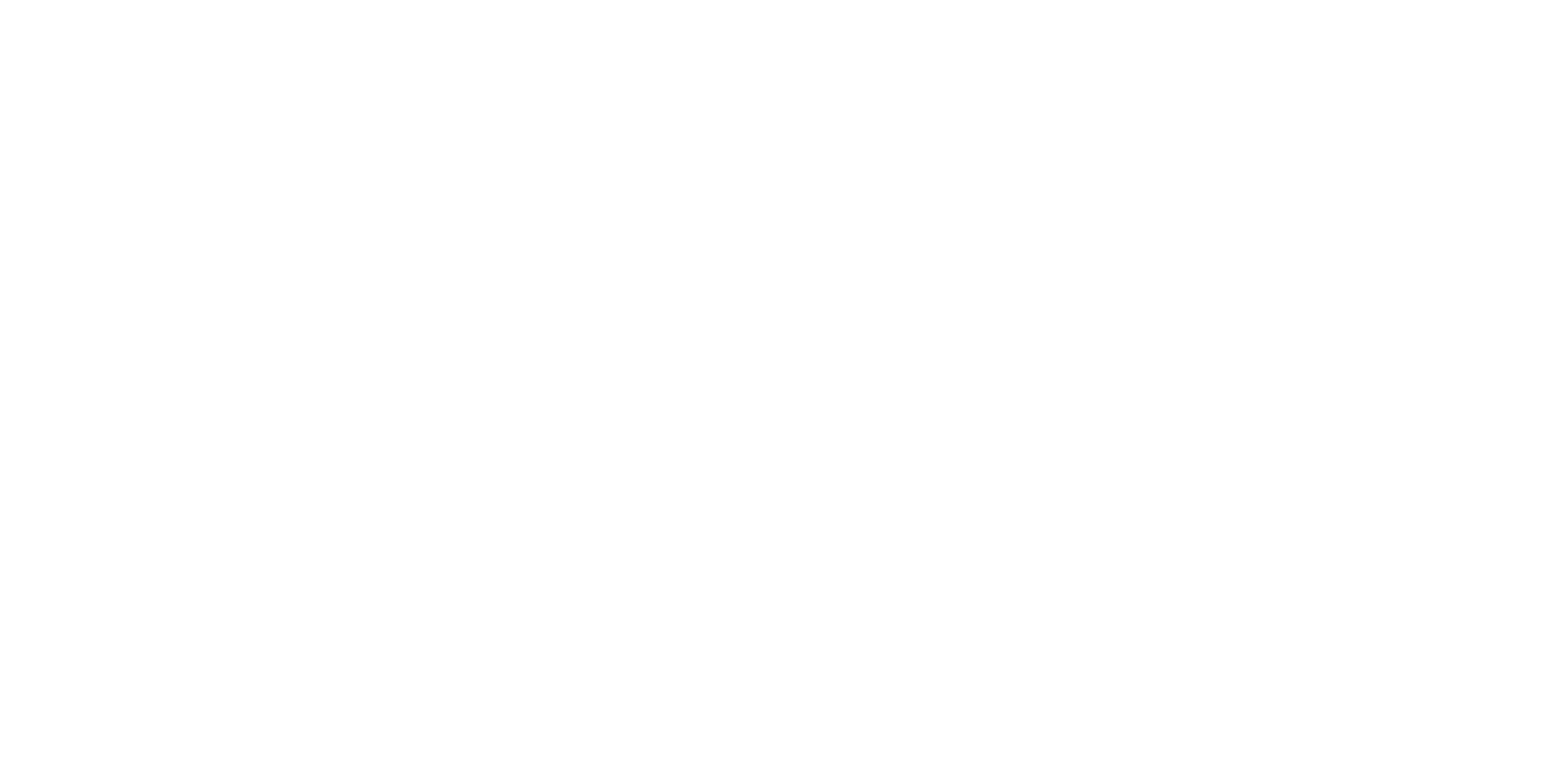 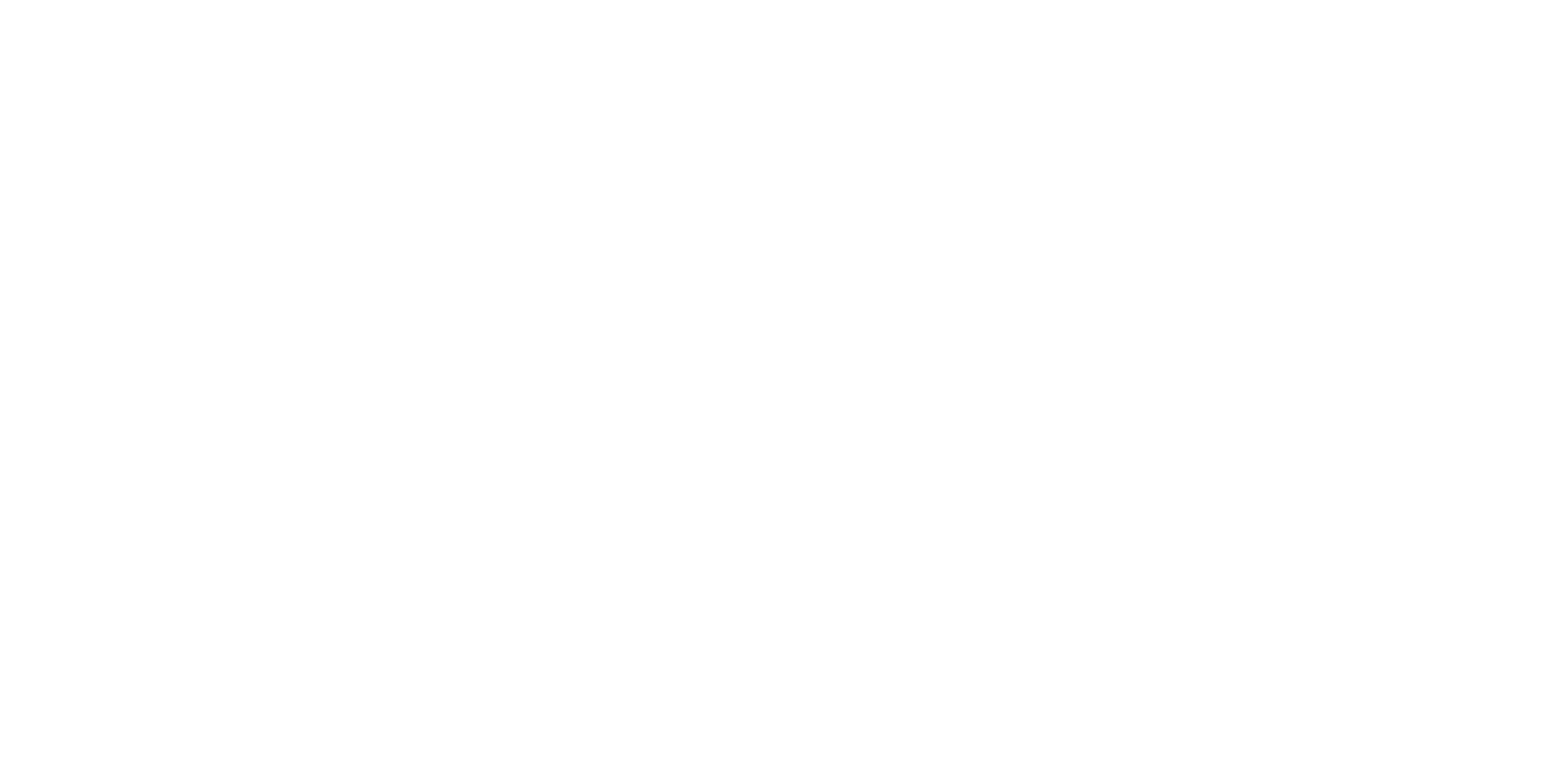 z
Types of Blood Thinners
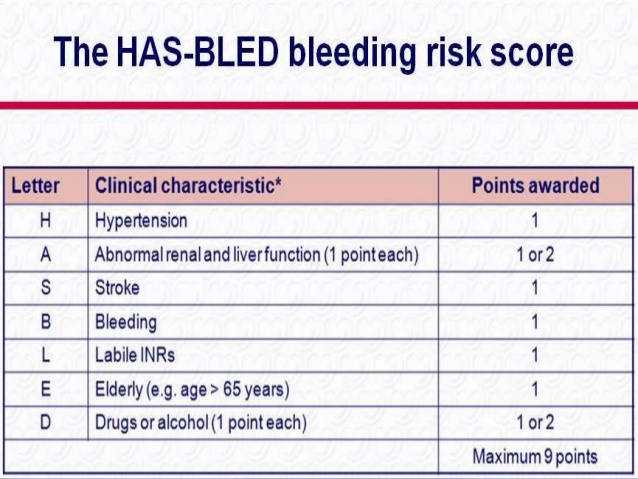 How do we choose blood thinners
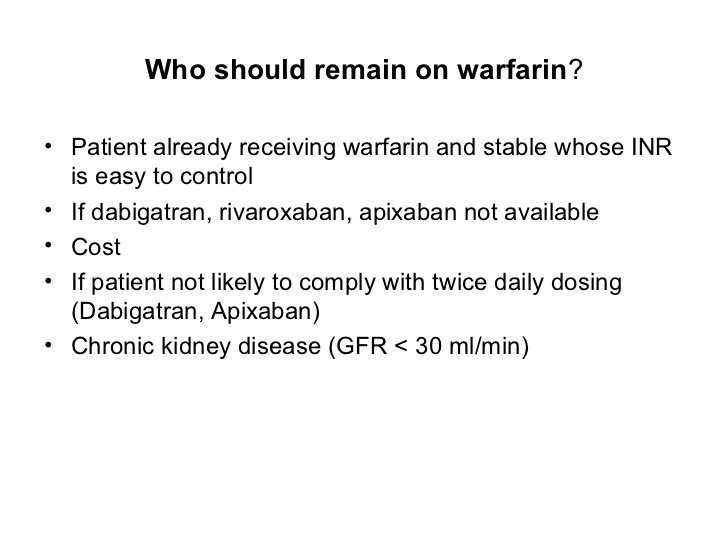 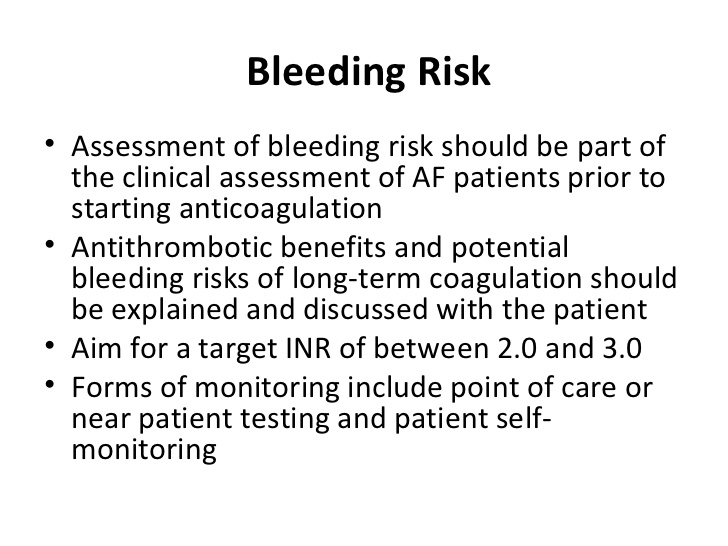 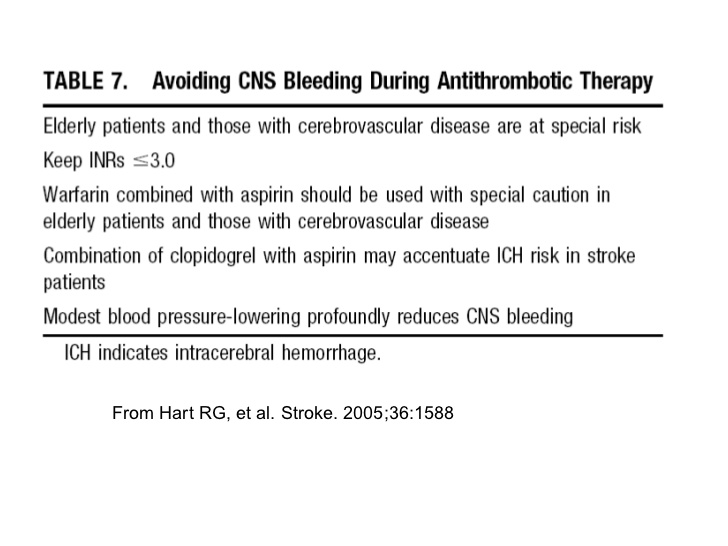 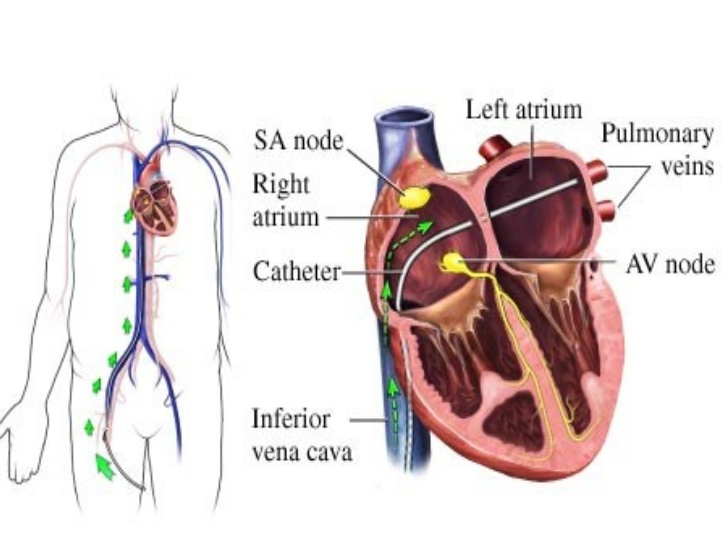 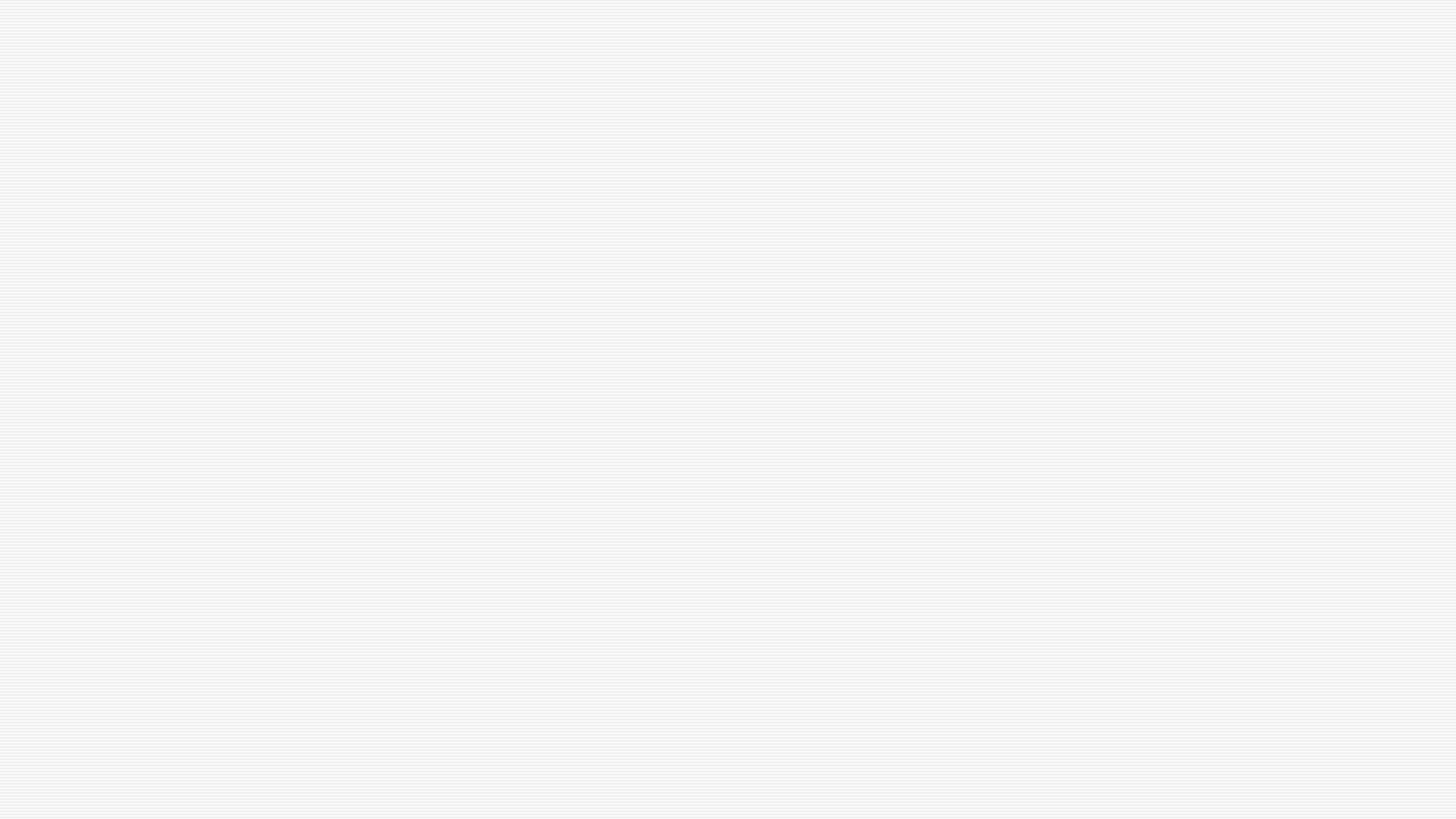 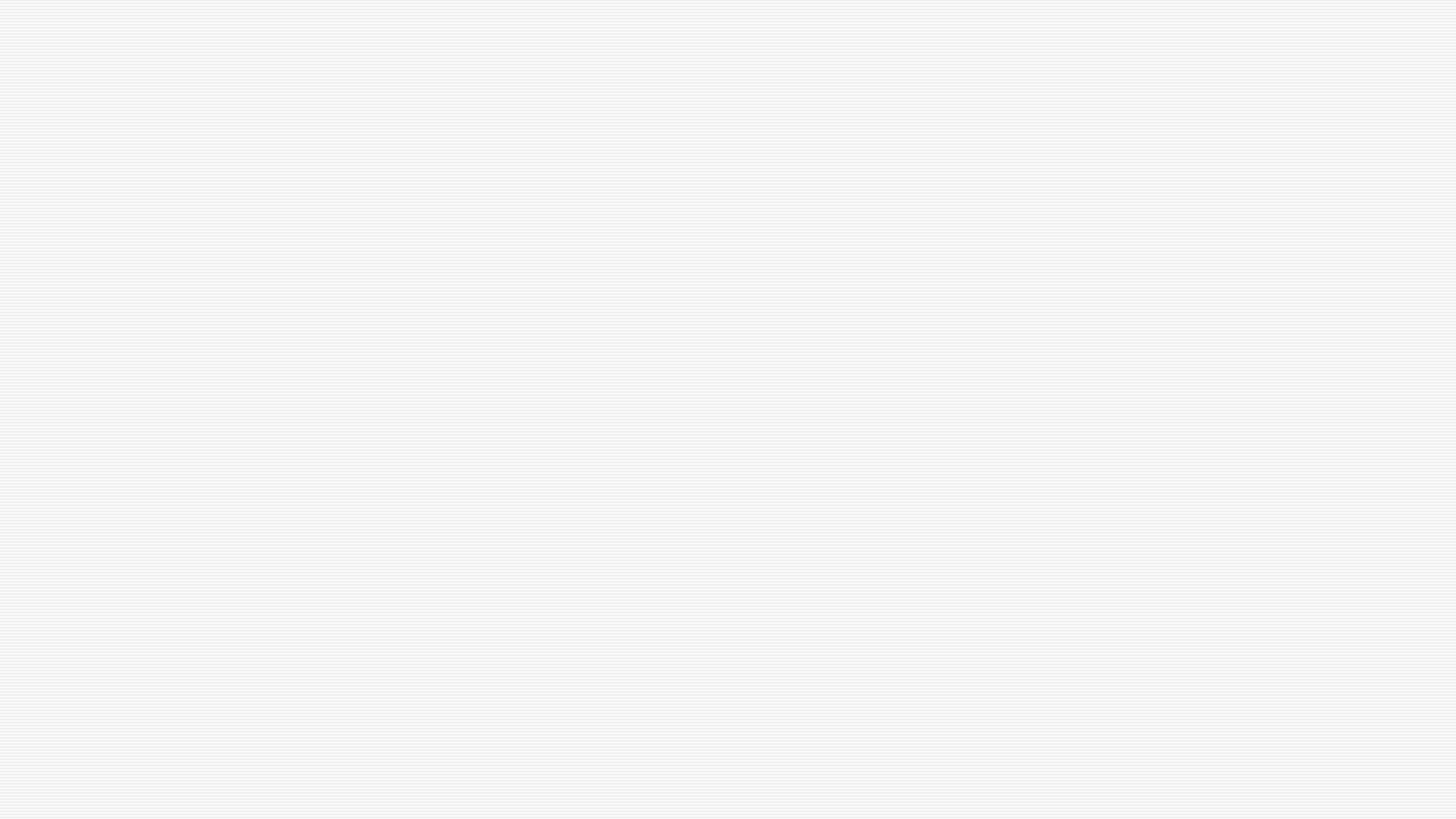 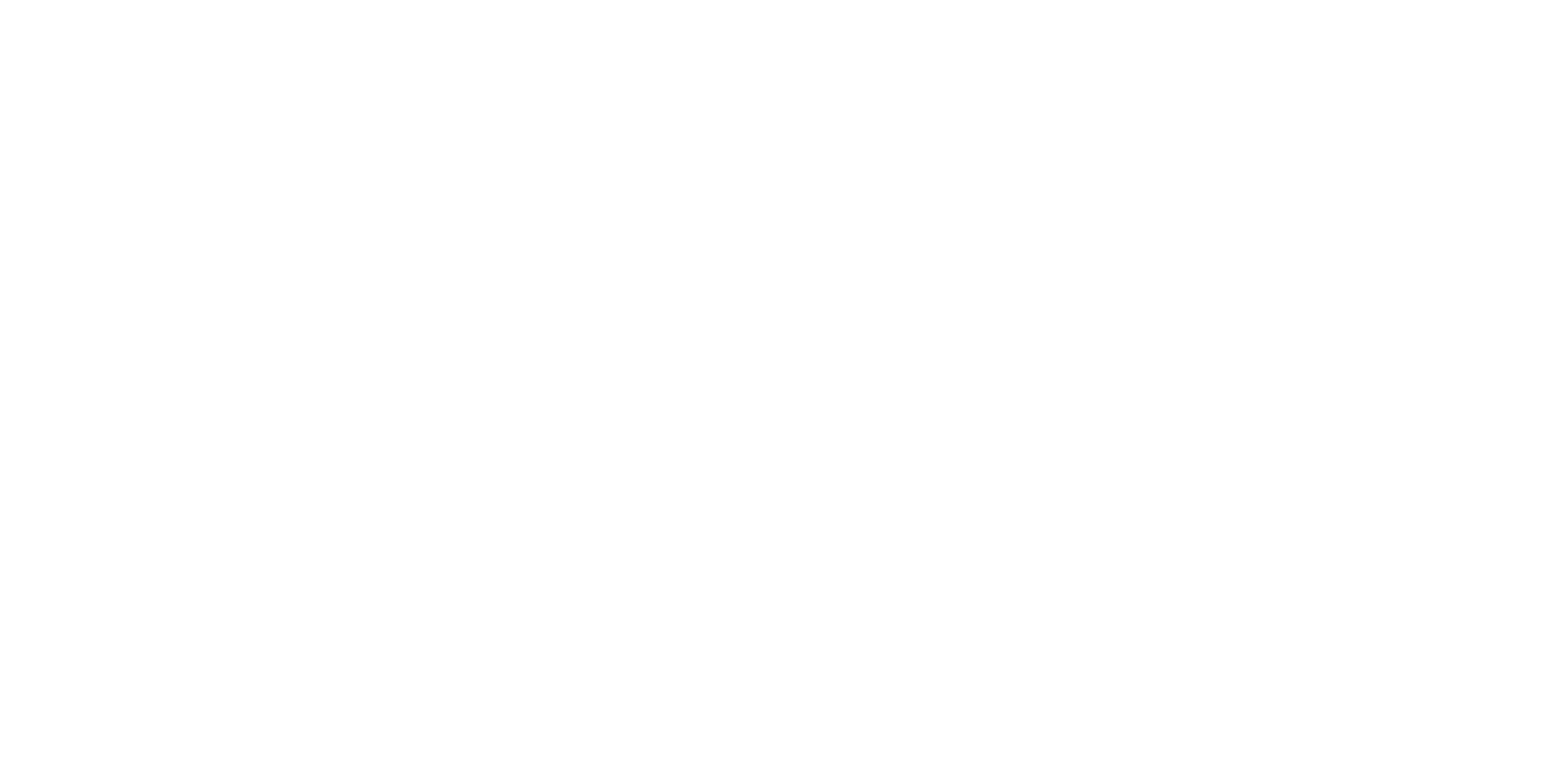 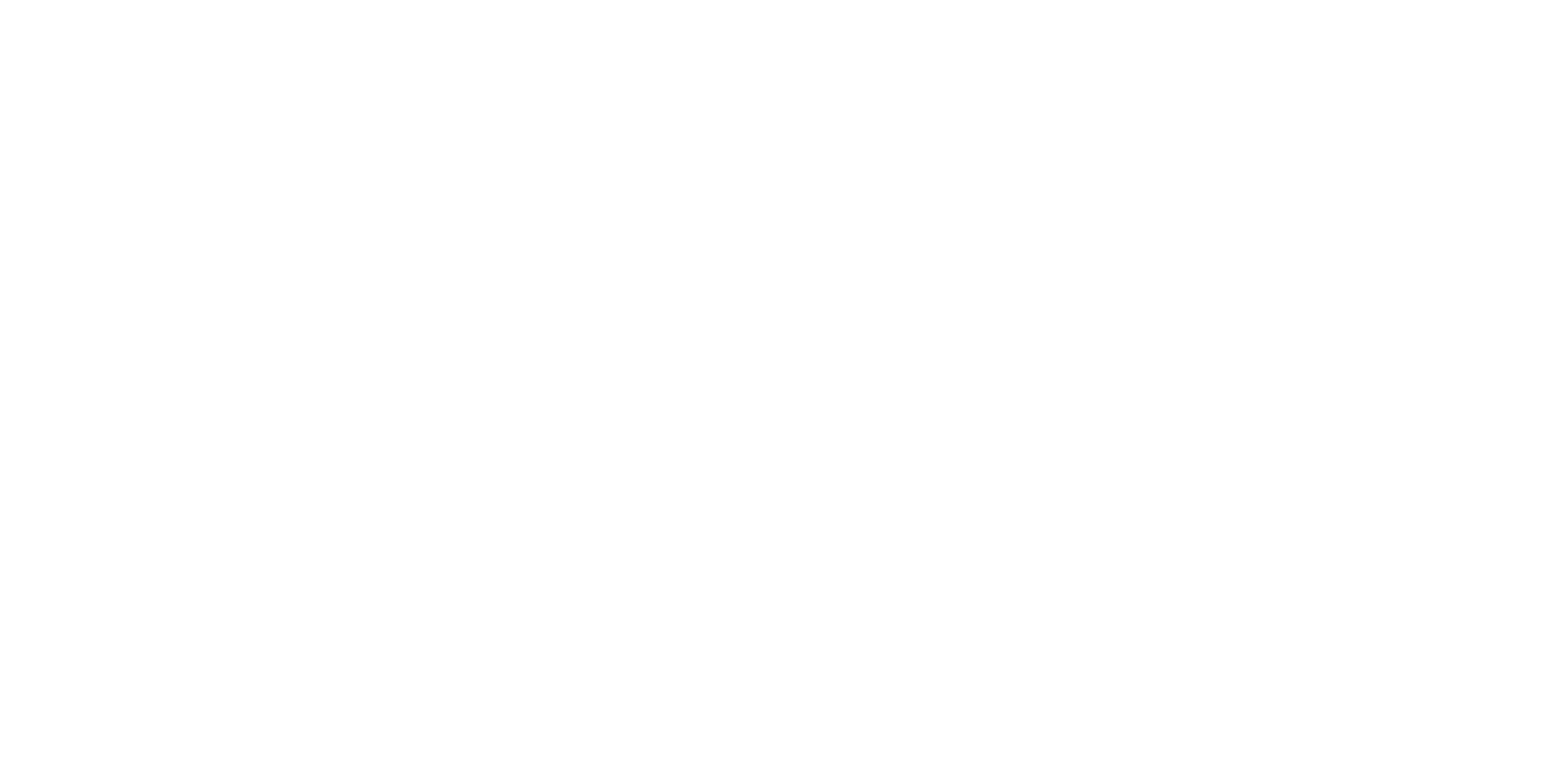 z
A fib Ablation
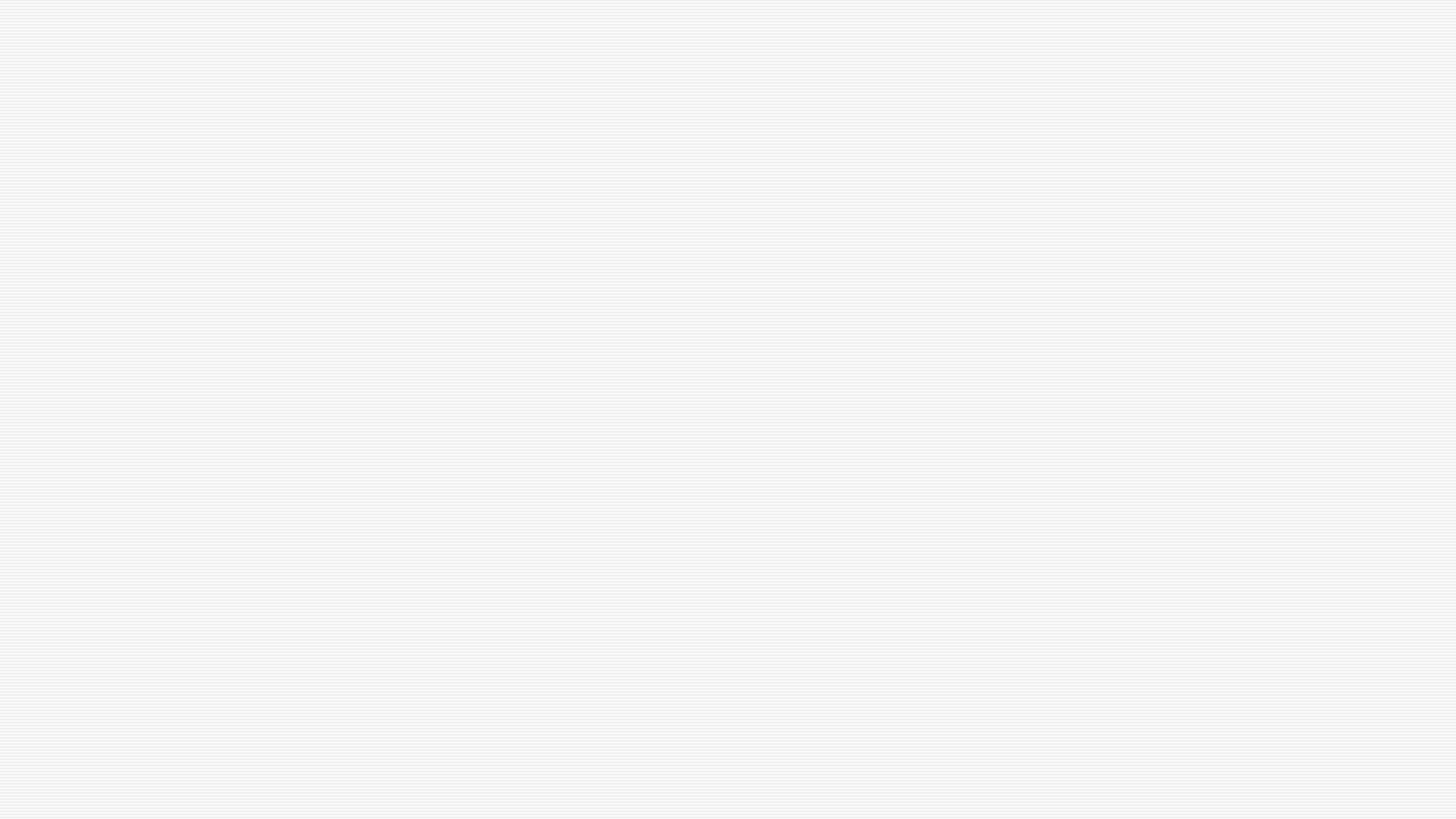 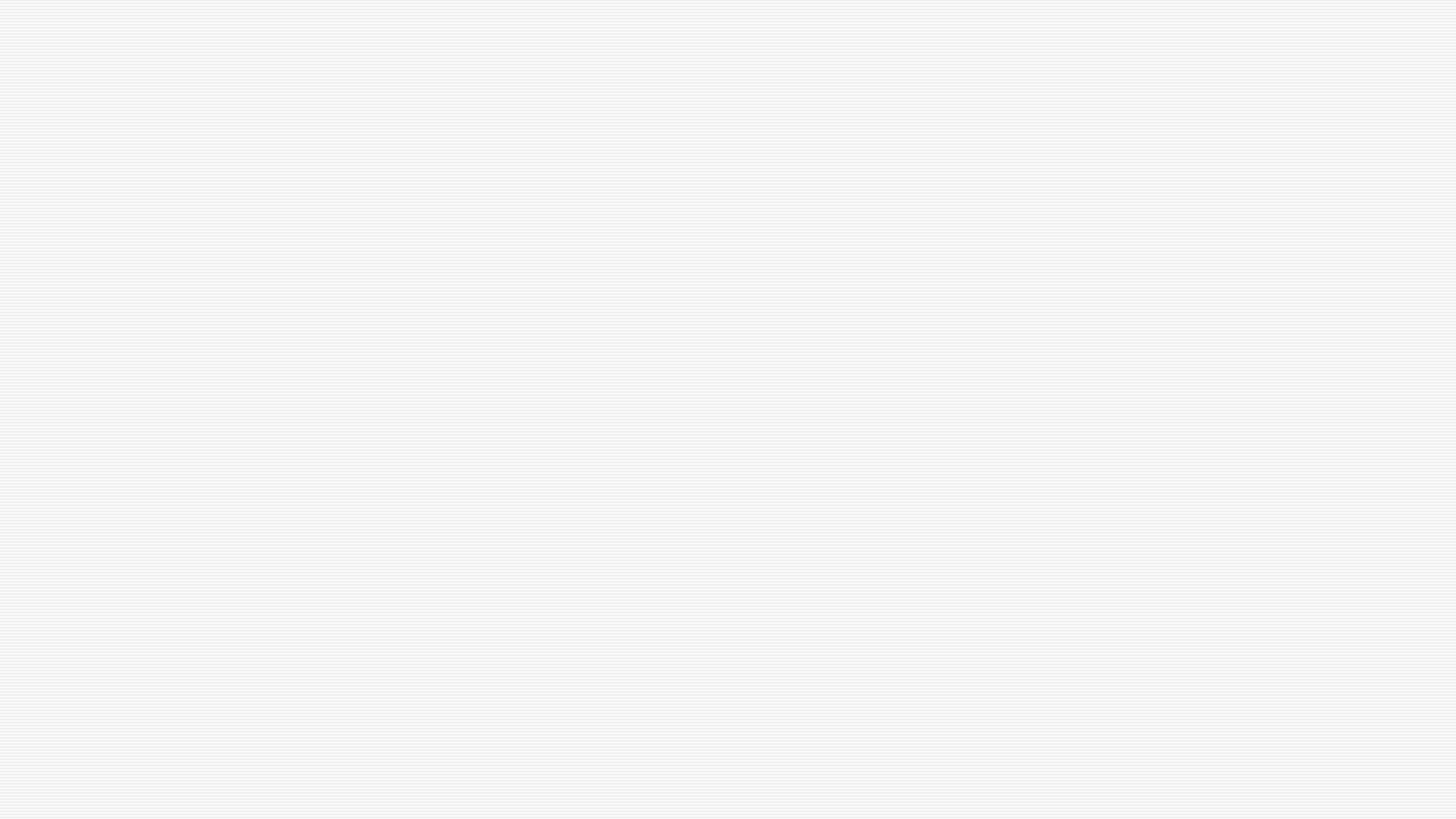 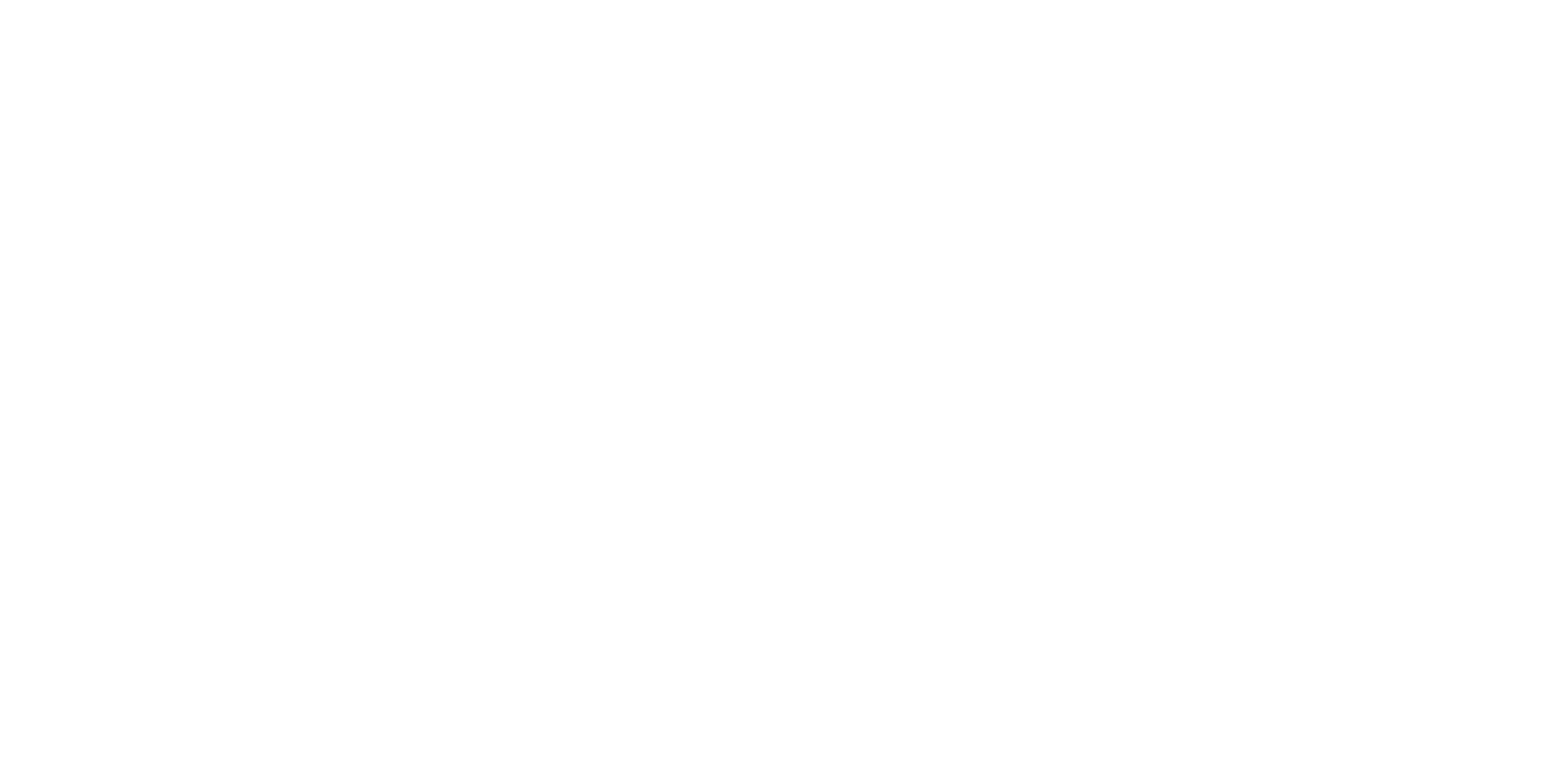 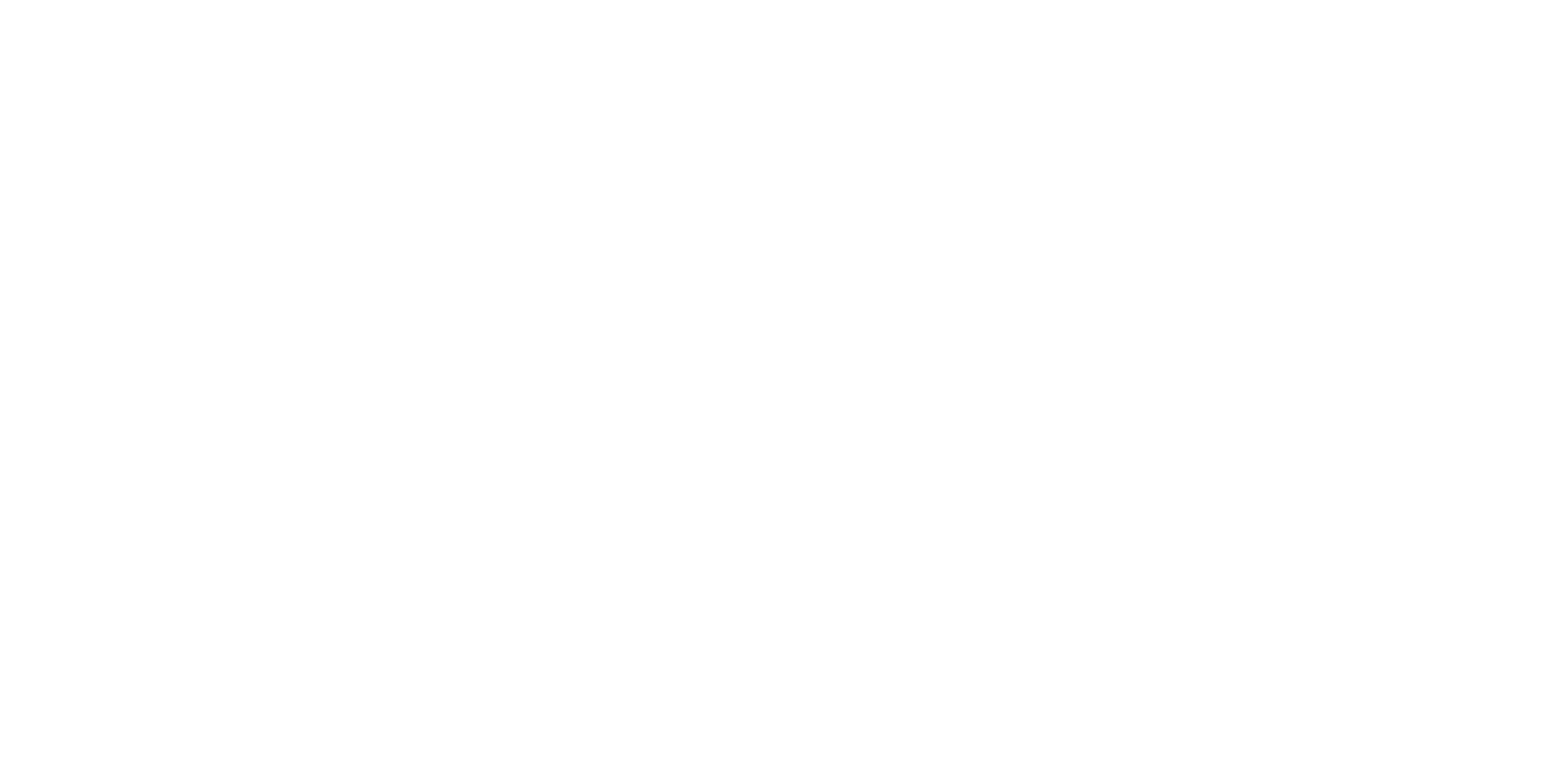 z
Pacemaker with AV nodal Ablation
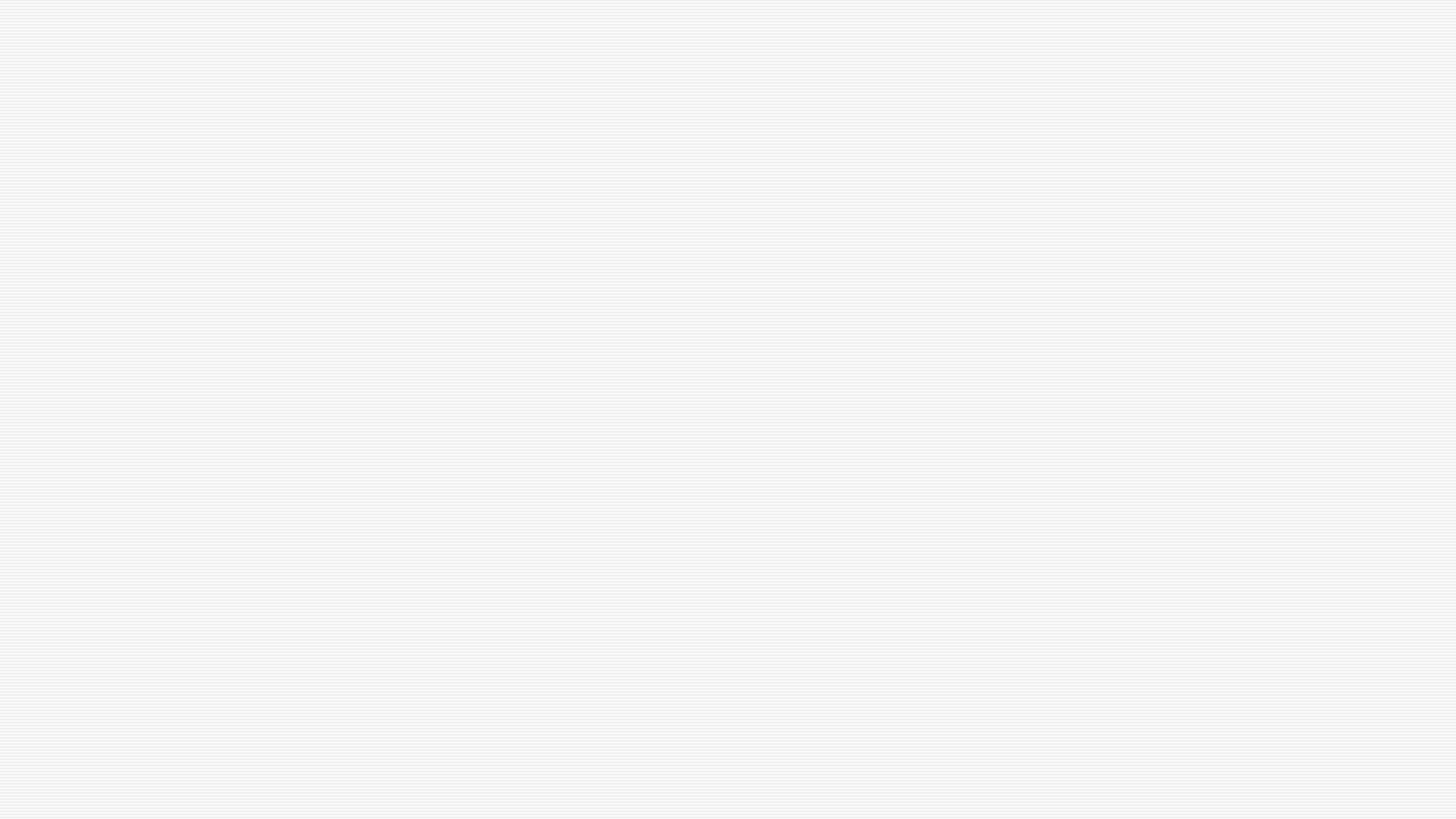 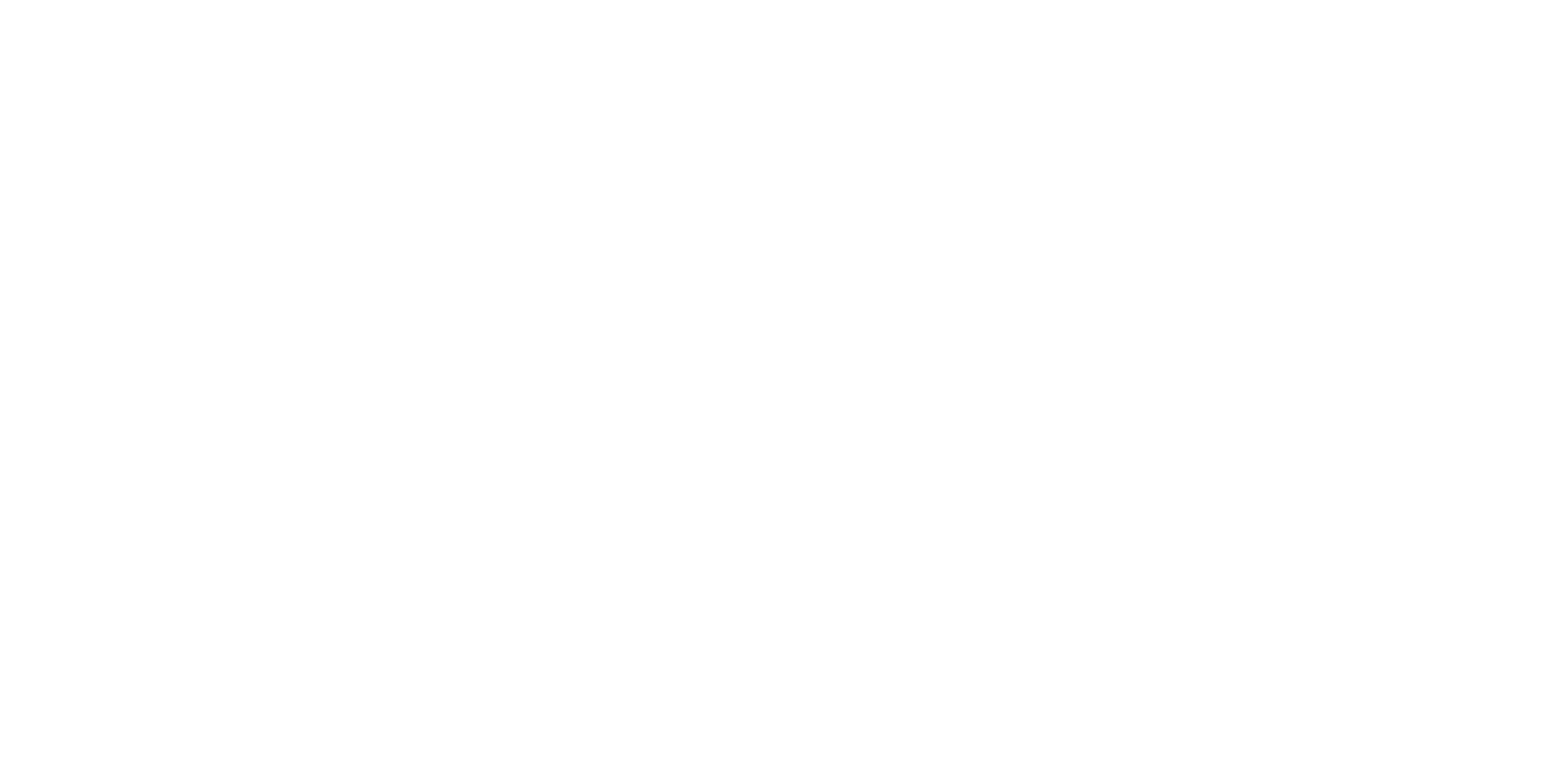 Thank You